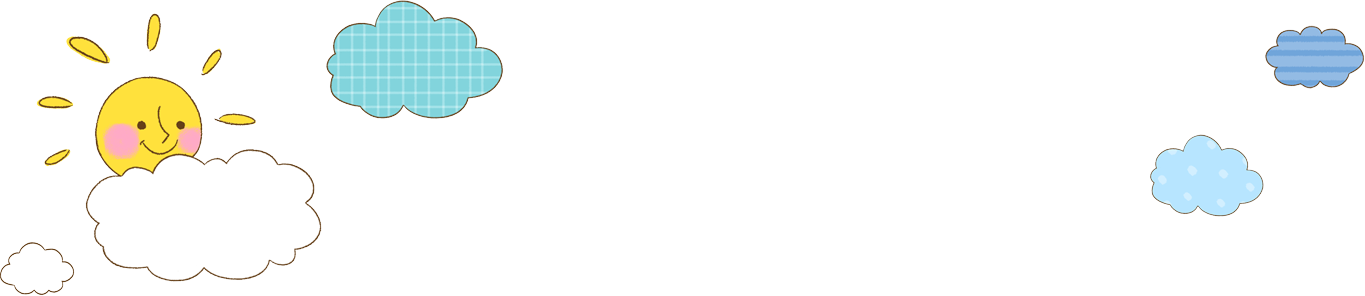 Chào mừng các con đến với tiết Tự nhiên và Xã hội lớp 1
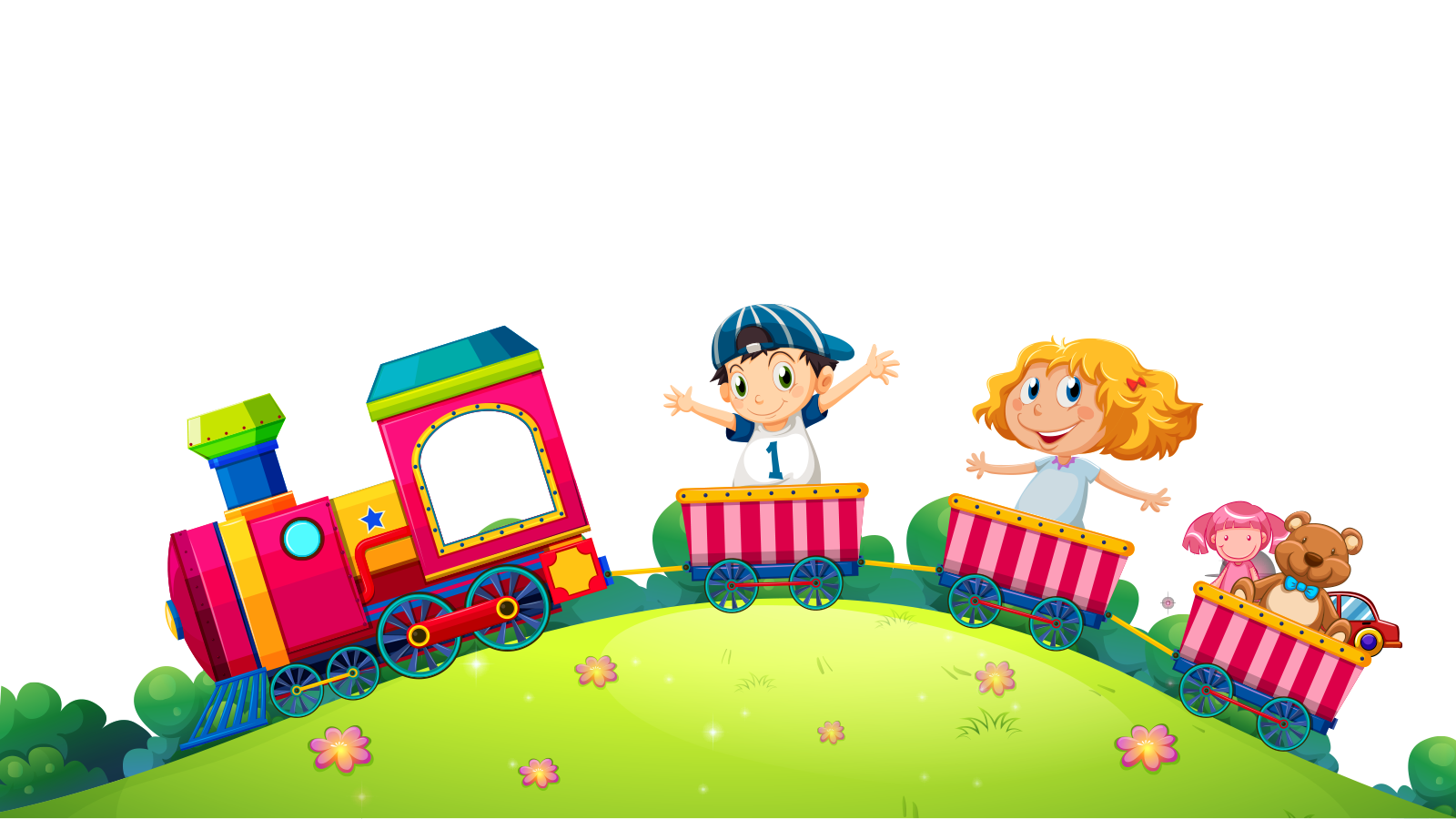 CHUẨN BỊ
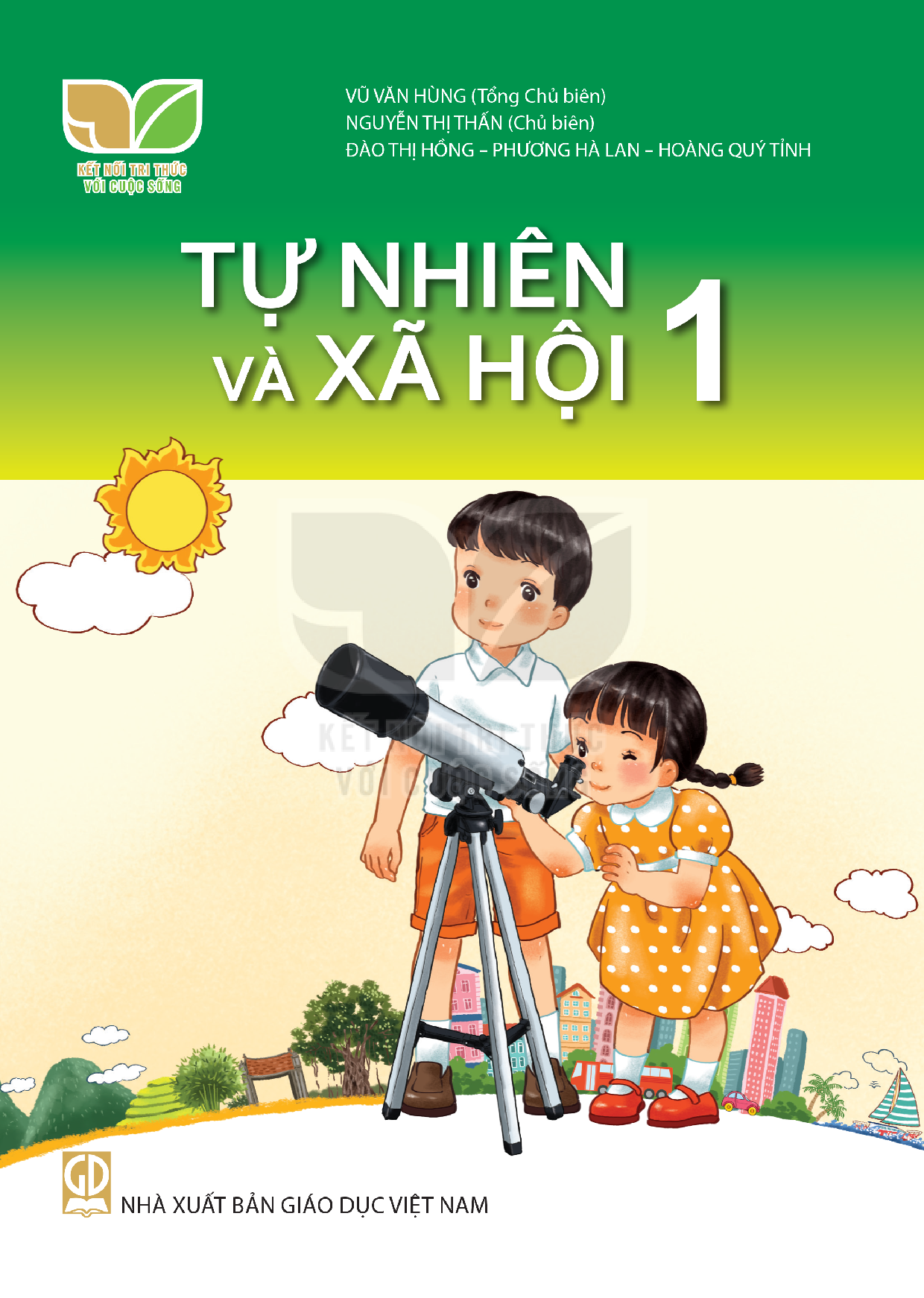 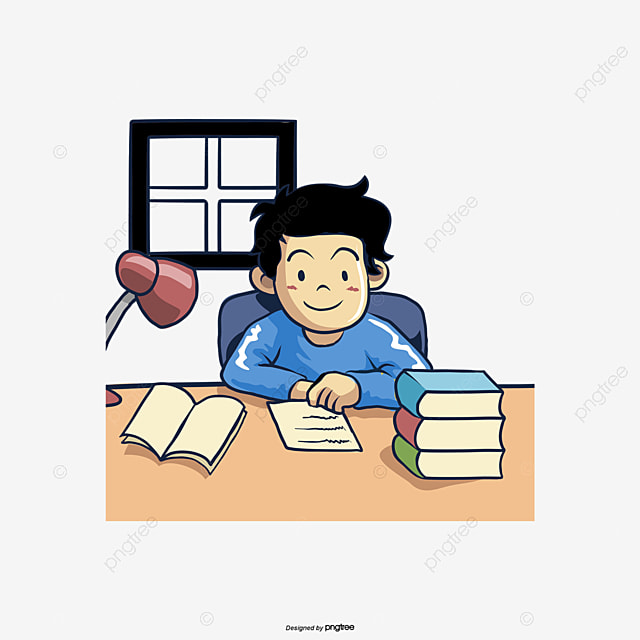 ADD TITLE TEXT
click here to add text click here to add text click here to add text click here to add text click here to add text click here to add text
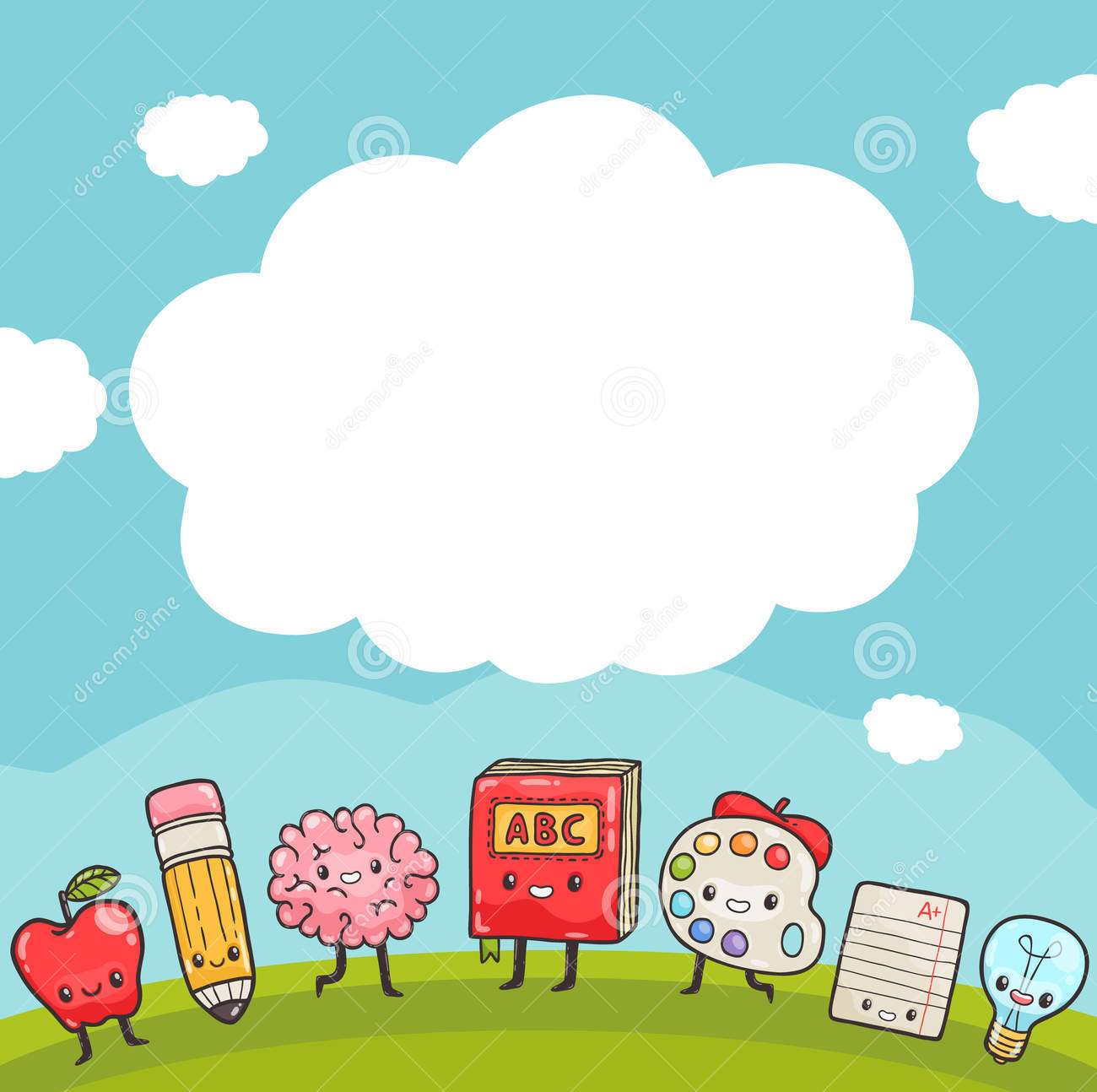 KHỞI ĐỘNG
ADD TITLE TEXT
click here to add text click here to add text click here to add text click here to add text click here to add text click here to add text
ĐỐ VUI
Con gì khi ta ngủ 
Nếu không mắc màn che
          Quanh người kêu vo ve
   Châm vào người hút máu?
                               Là con gì?
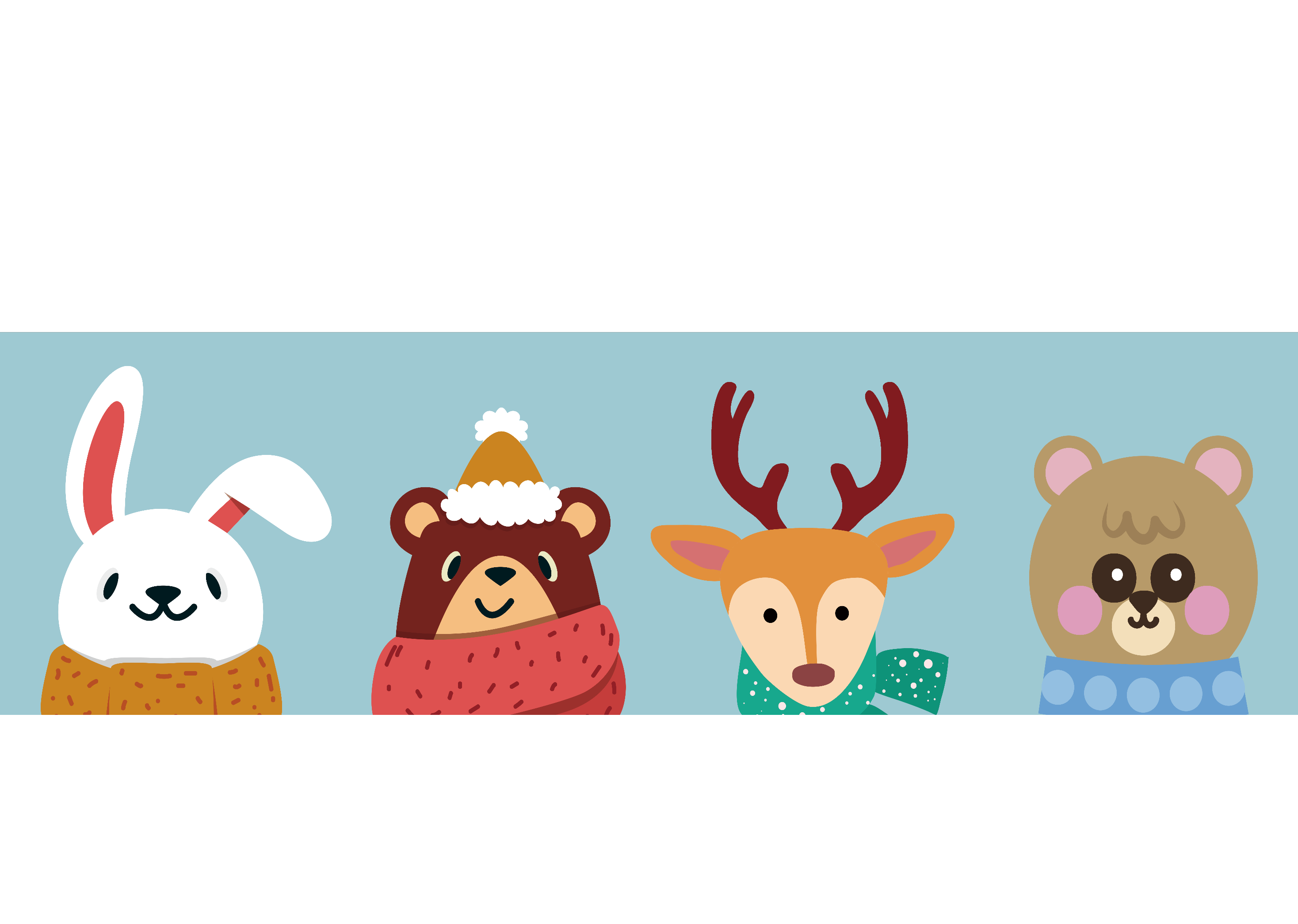 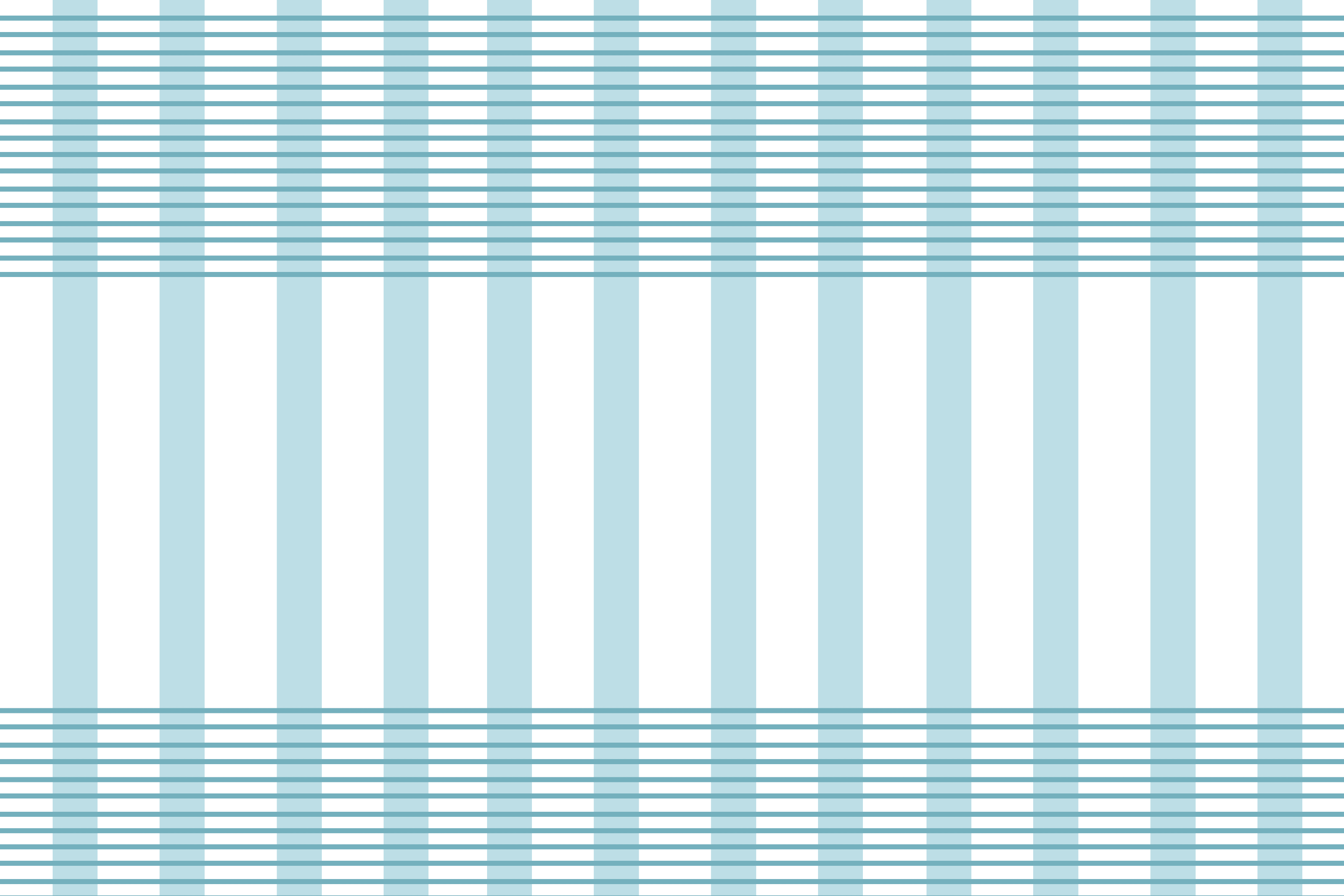 Bài 17 : CON VẬT QUANH EM ( Tiết 1)
Trang 70, 71
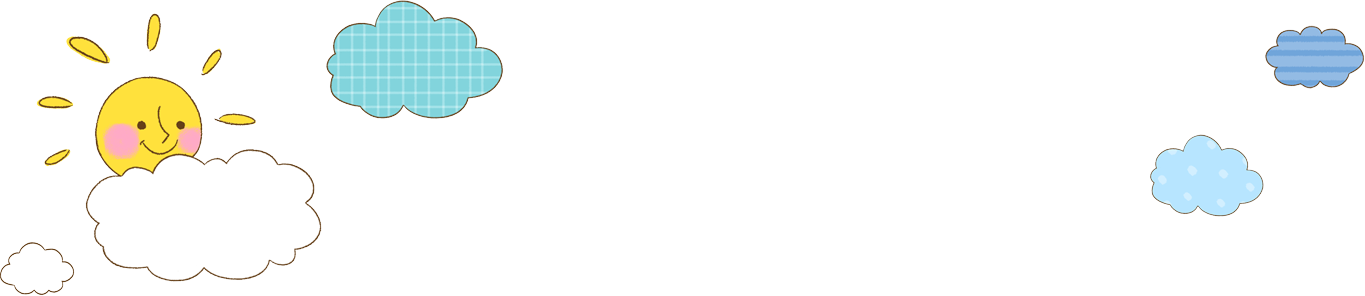 Nêu được tên, mô tả hình dạng, màu sắc, độ lớn của một số con vật thường gặp xung quanh và đặc điểm nổi bật của chúng. Đặt được câu hỏi đơn giản để tìm hiểu các con vật; nhận biết được sự đa dạng của động vật.
1
Yêu cầu cần đạt
Nhận biết được tầm quan trọng của các con vật có ích từ đó có thái độ yêu quý, tôn trọng và bảo vệ con vật, đồng thời nhận biết được một số tác hại do một số con vật gây ra, từ đó có ý thức và hành động phù hợp để phòng tránh.
2
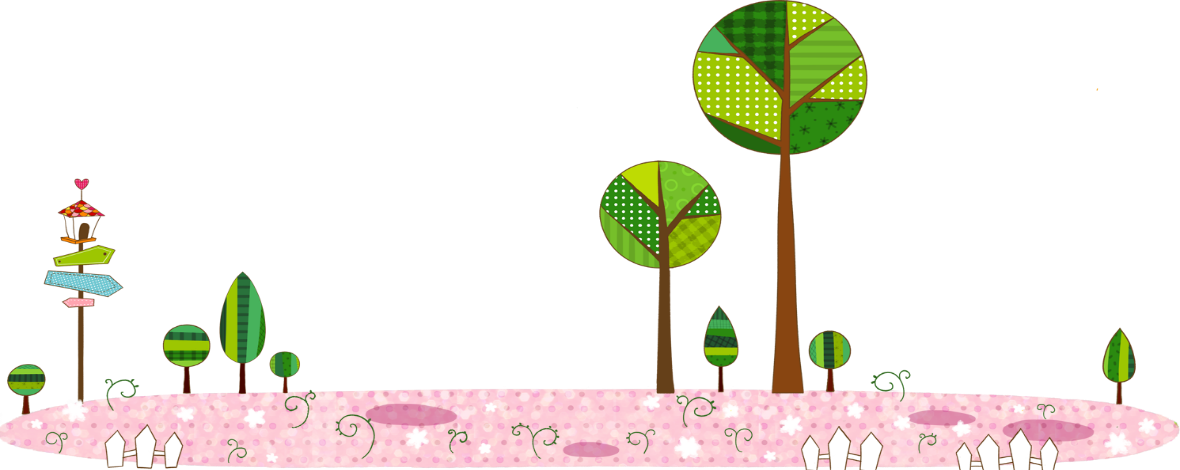 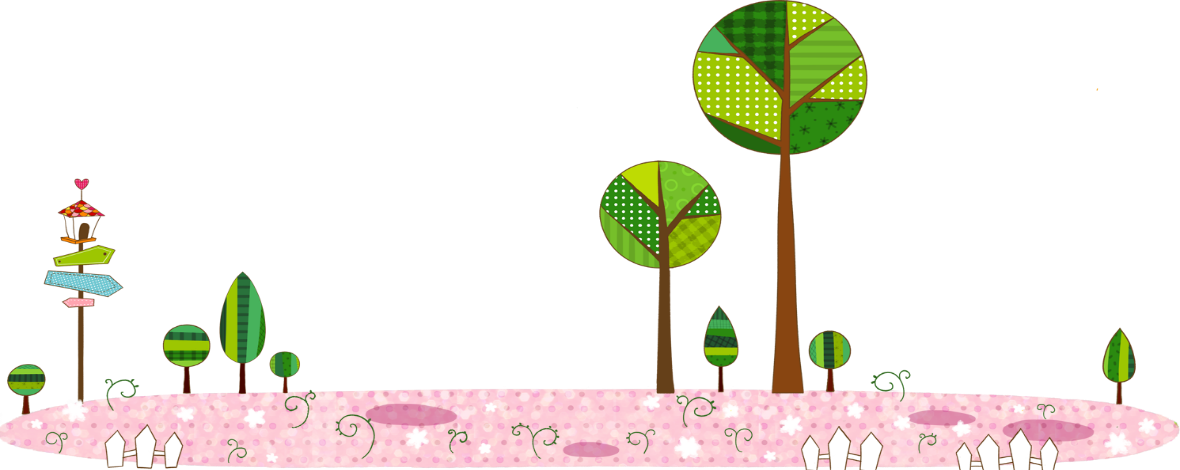 KHÁM PHÁ
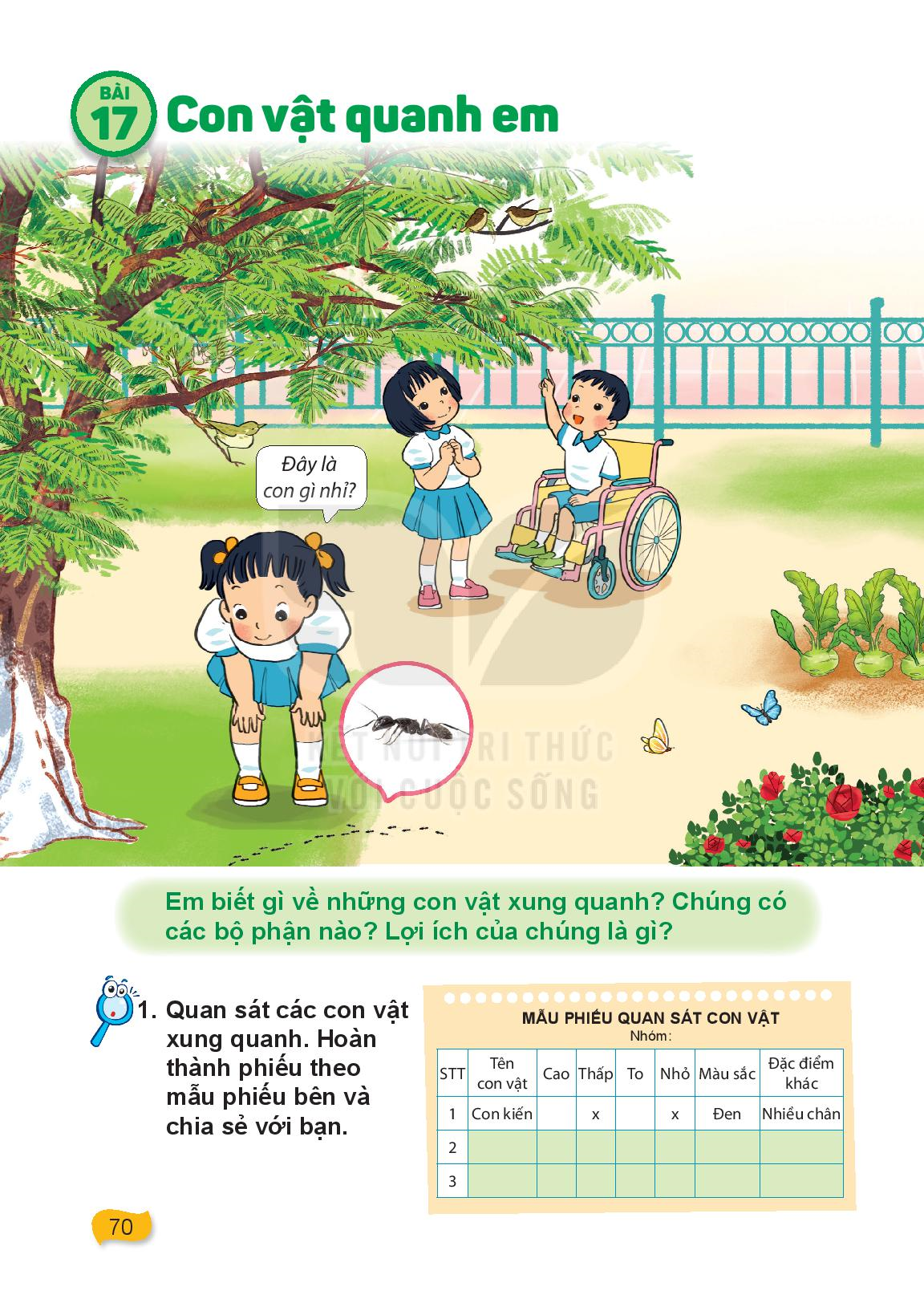 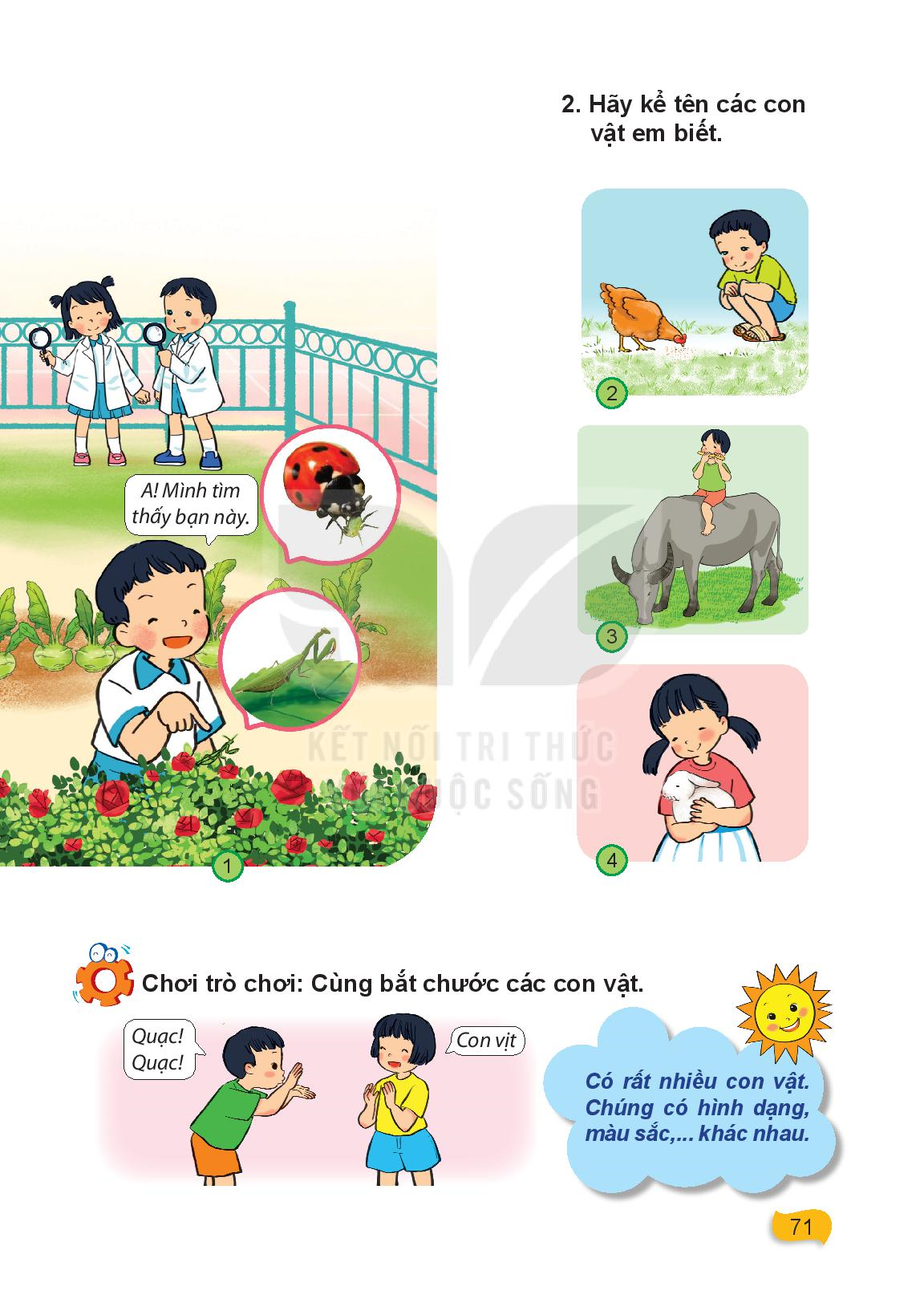 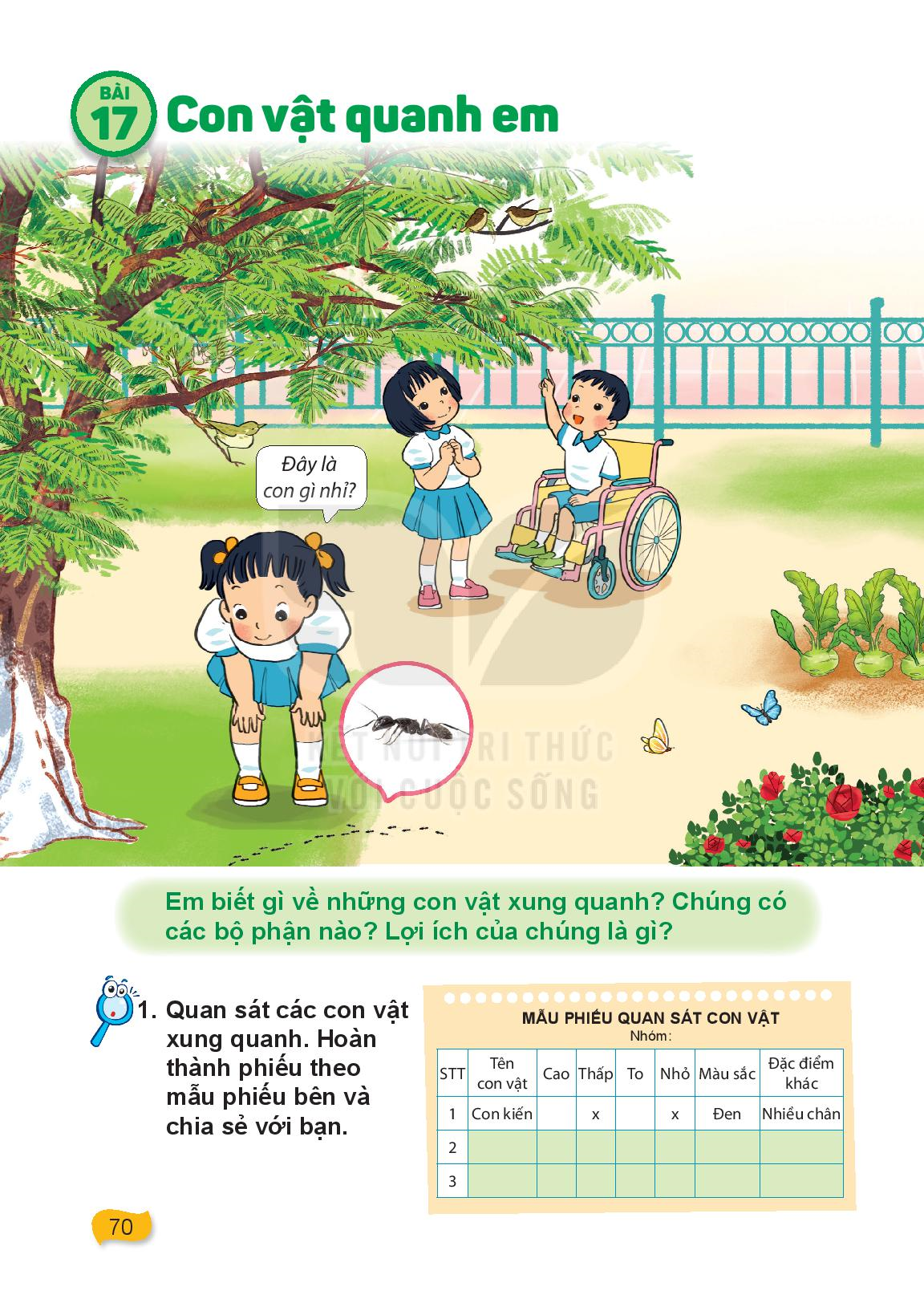 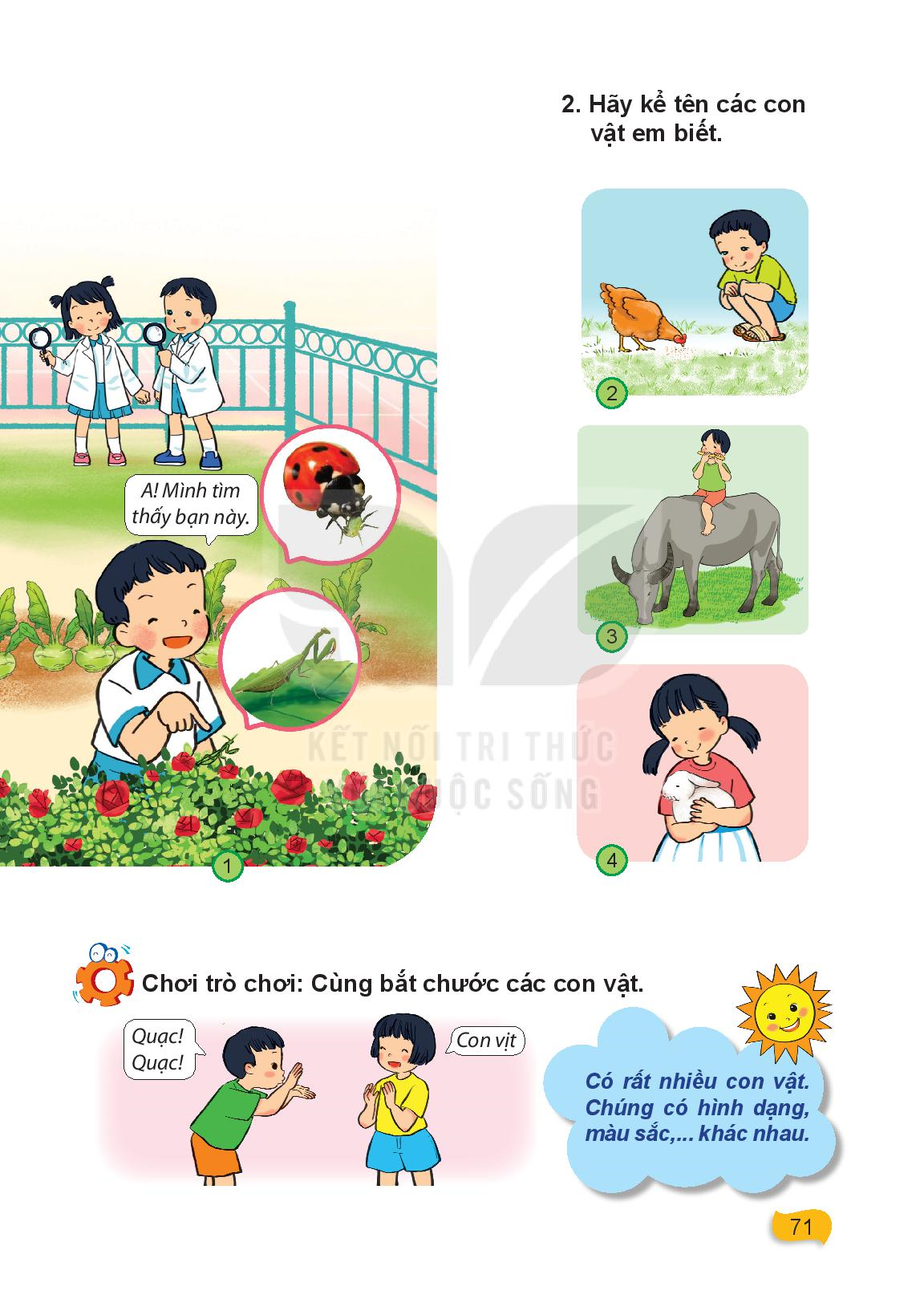 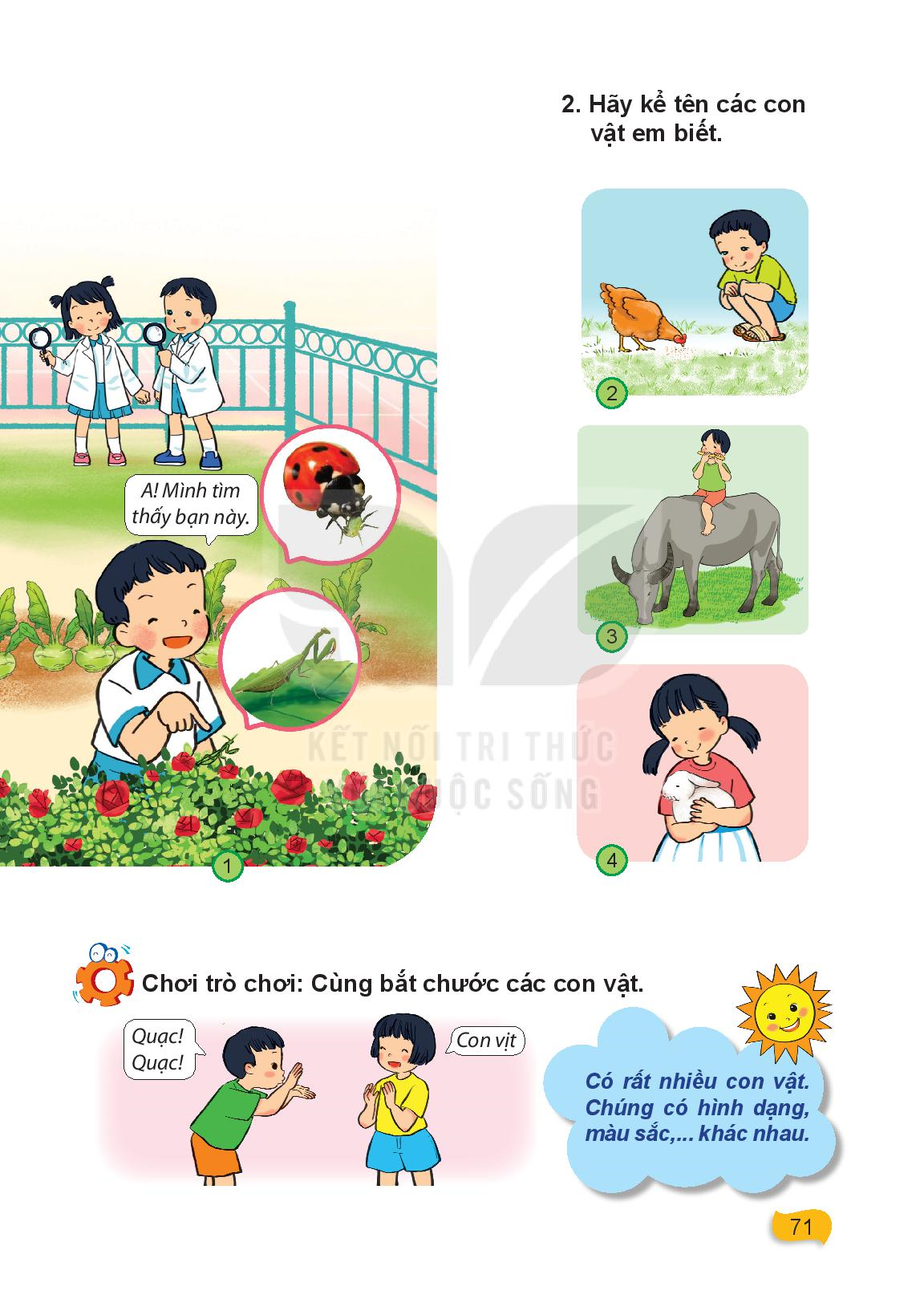 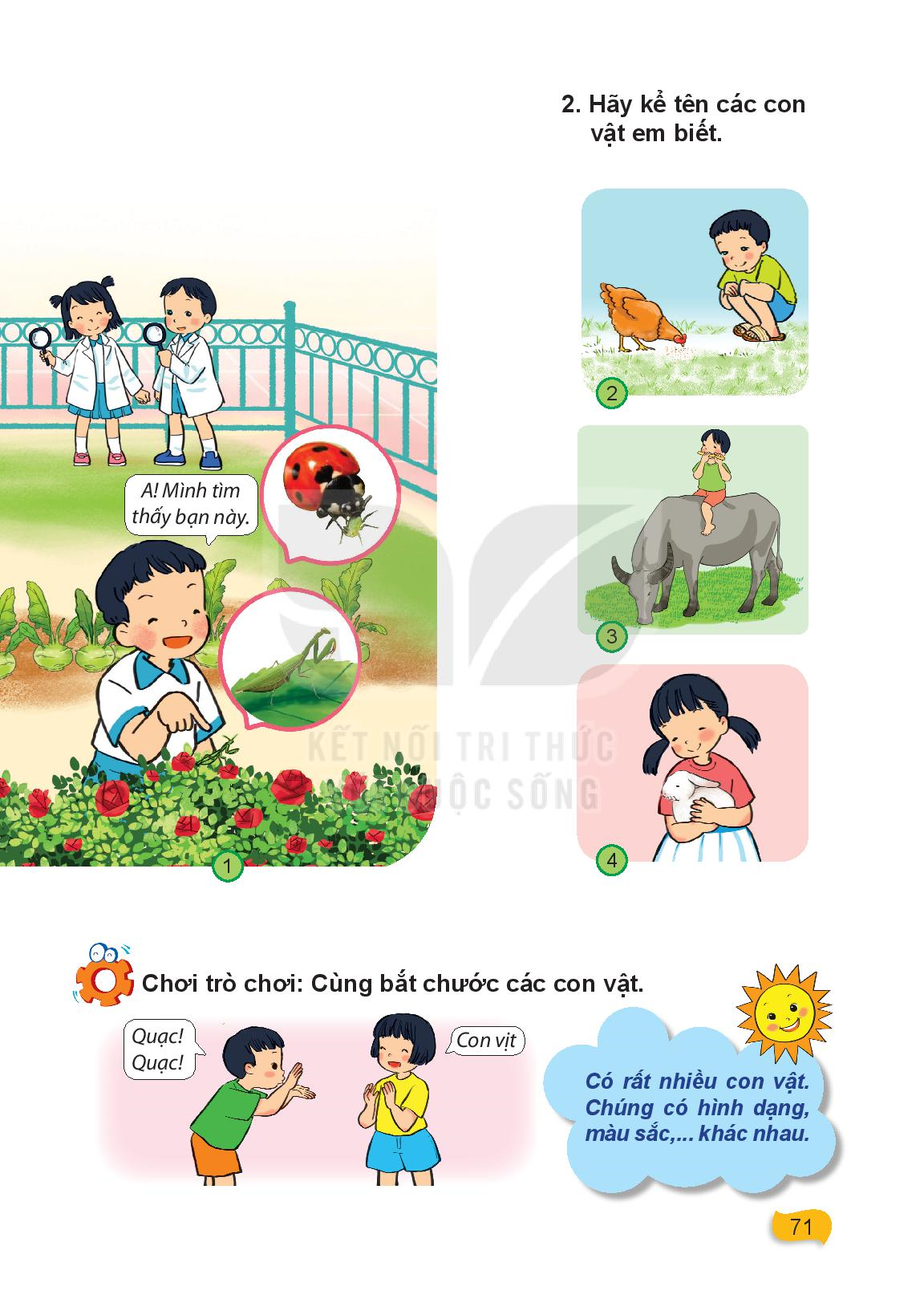 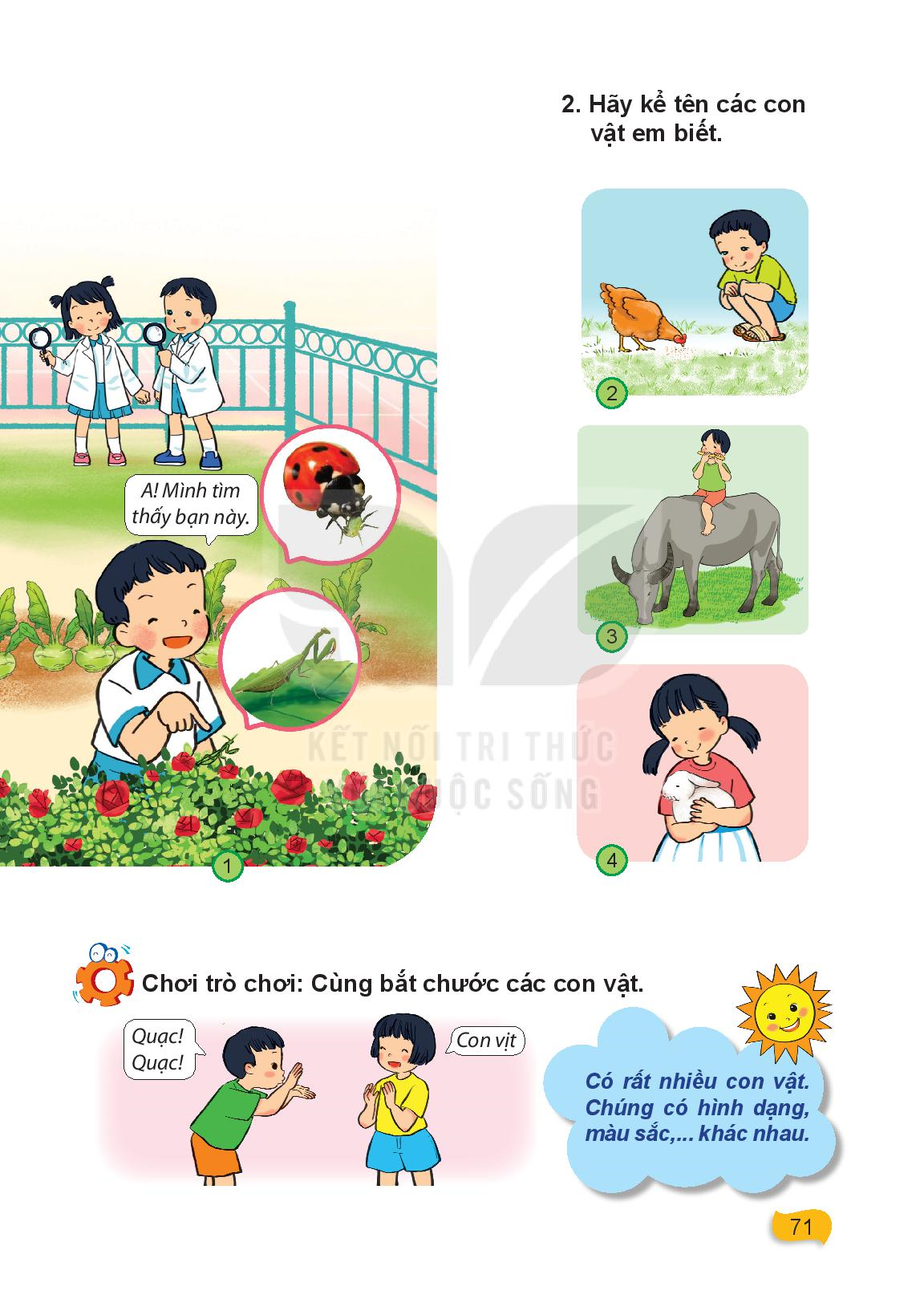 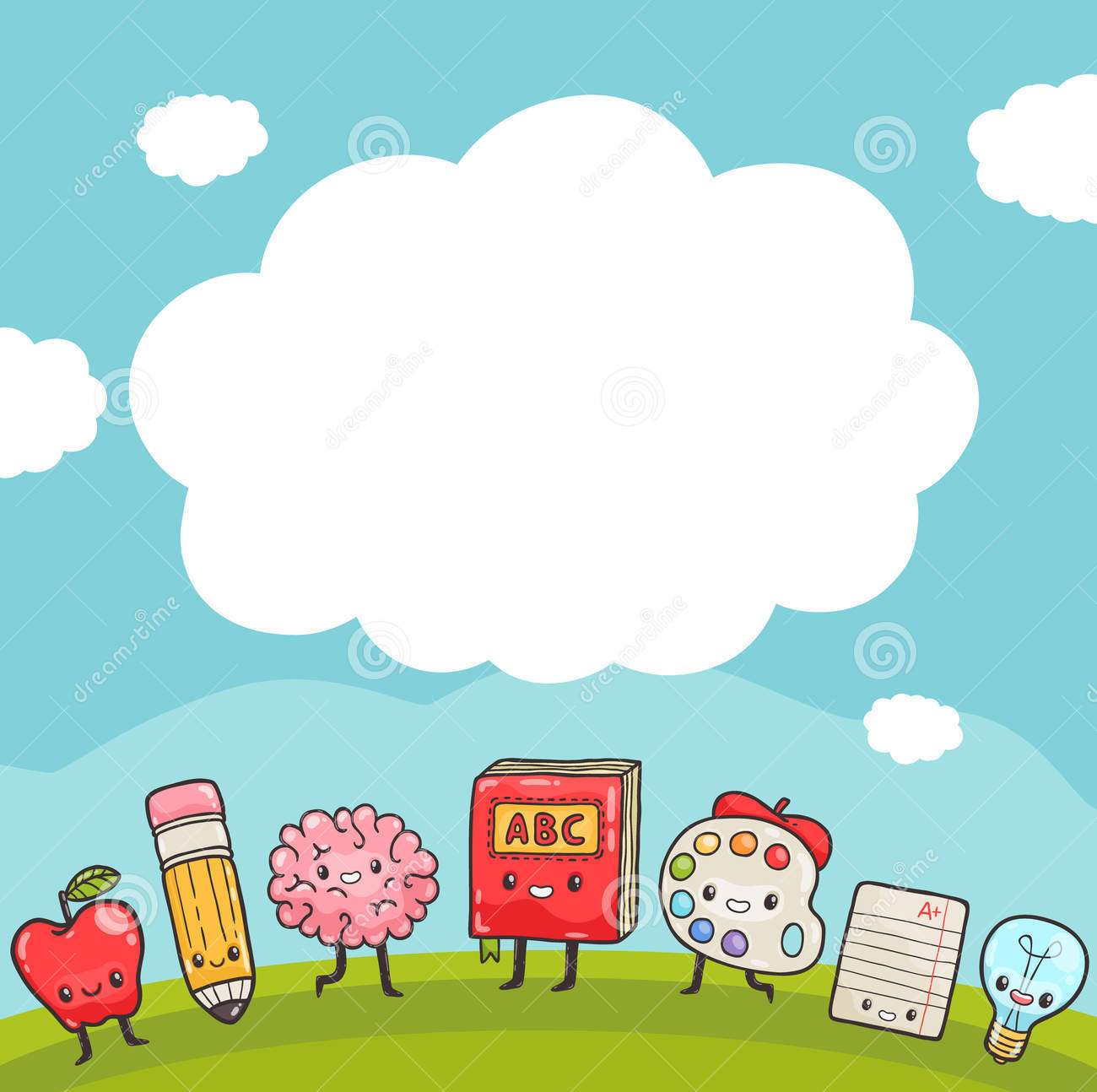 Nghỉ giữa giờ
ADD TITLE TEXT
click here to add text click here to add text click here to add text click here to add text click here to add text click here to add text
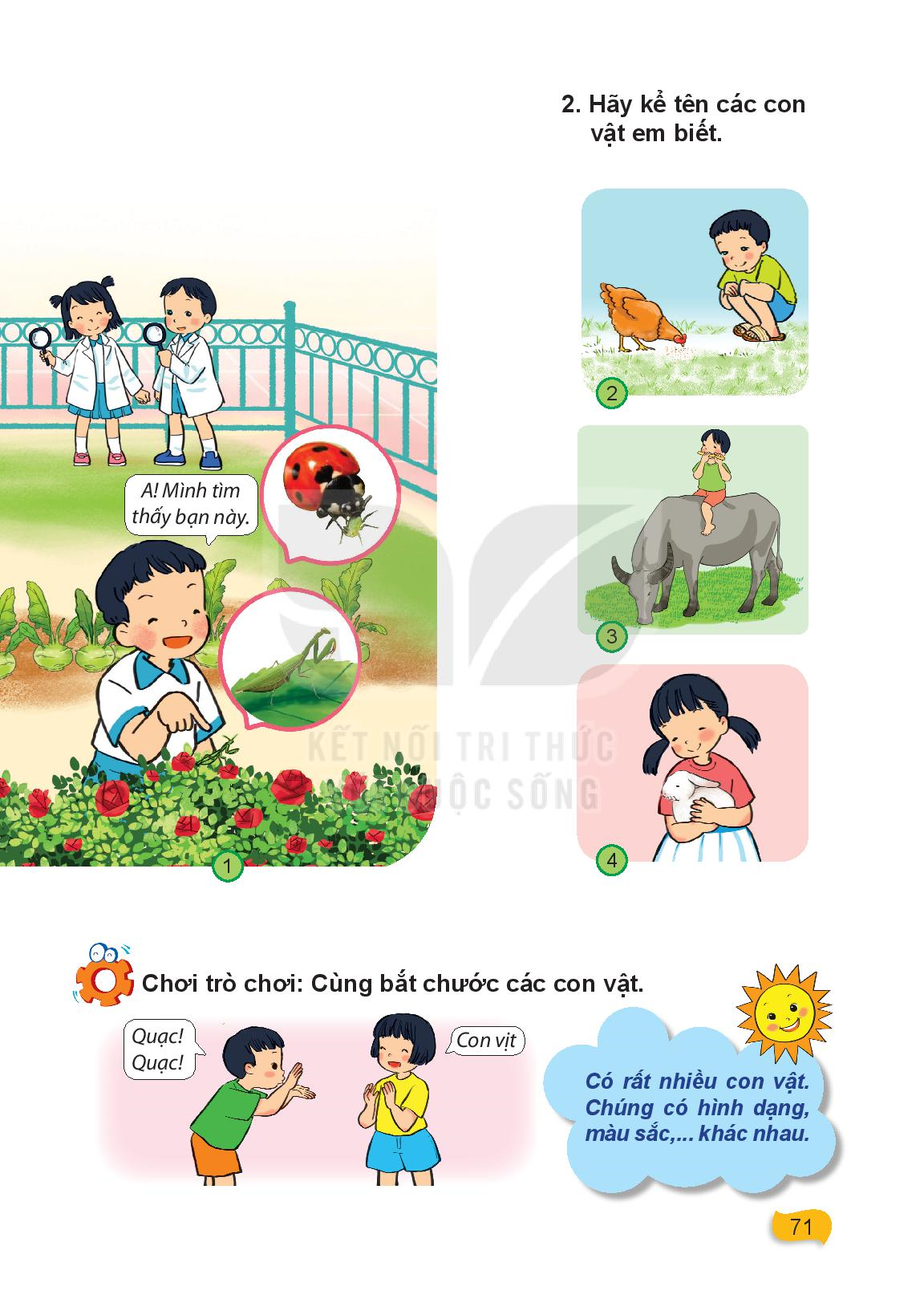 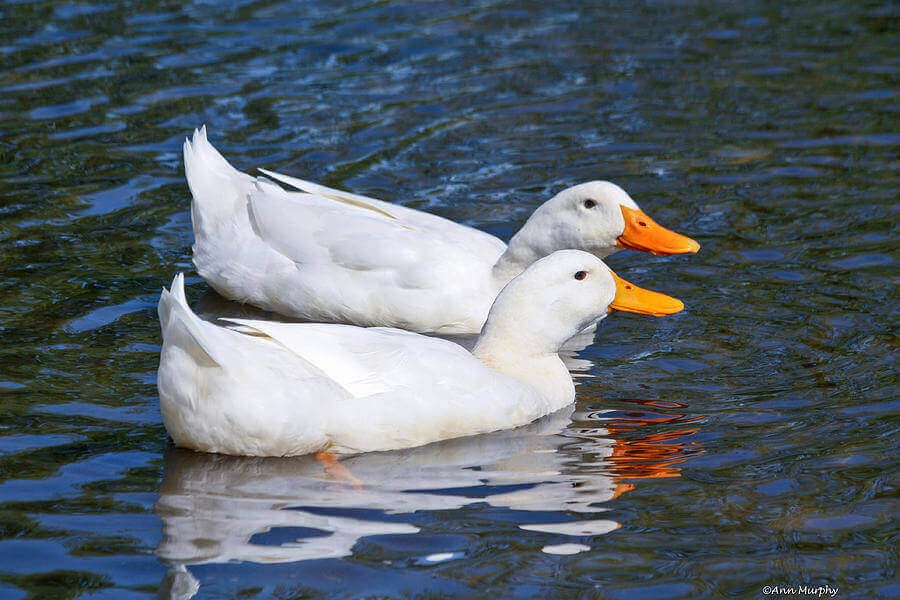 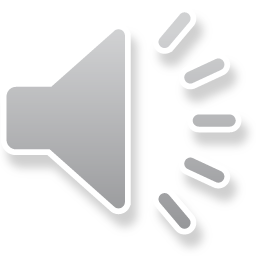 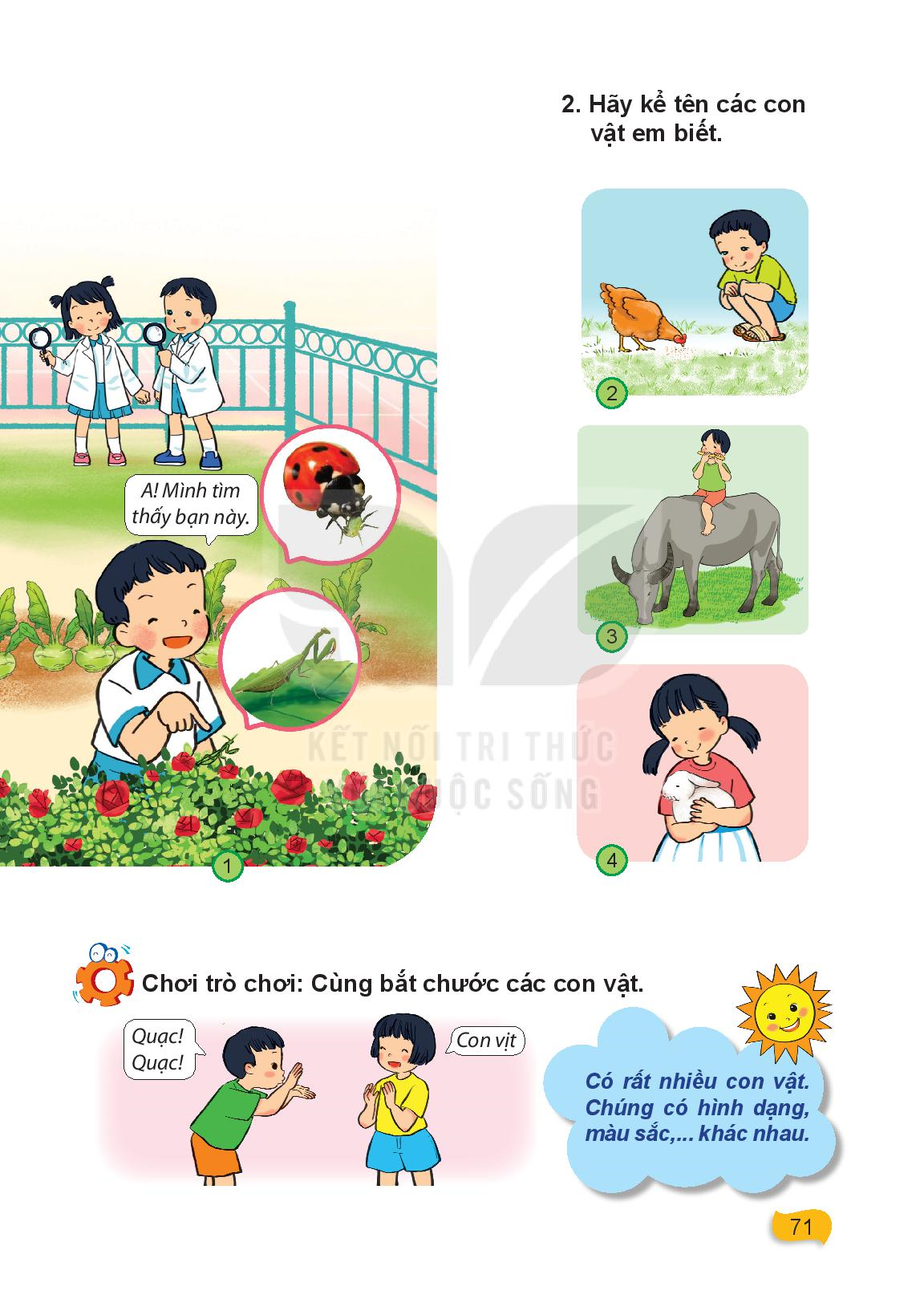 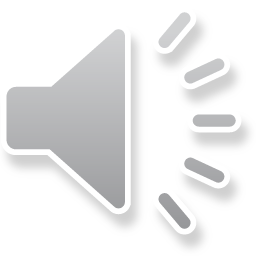 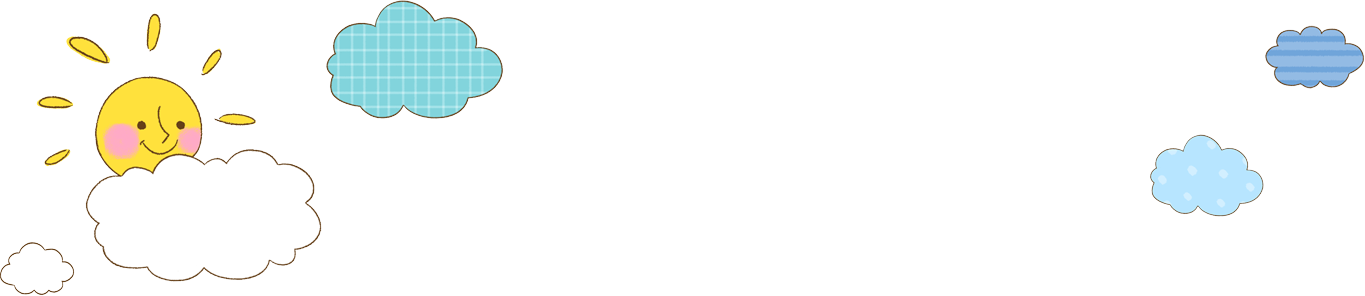 Củng cố bài học
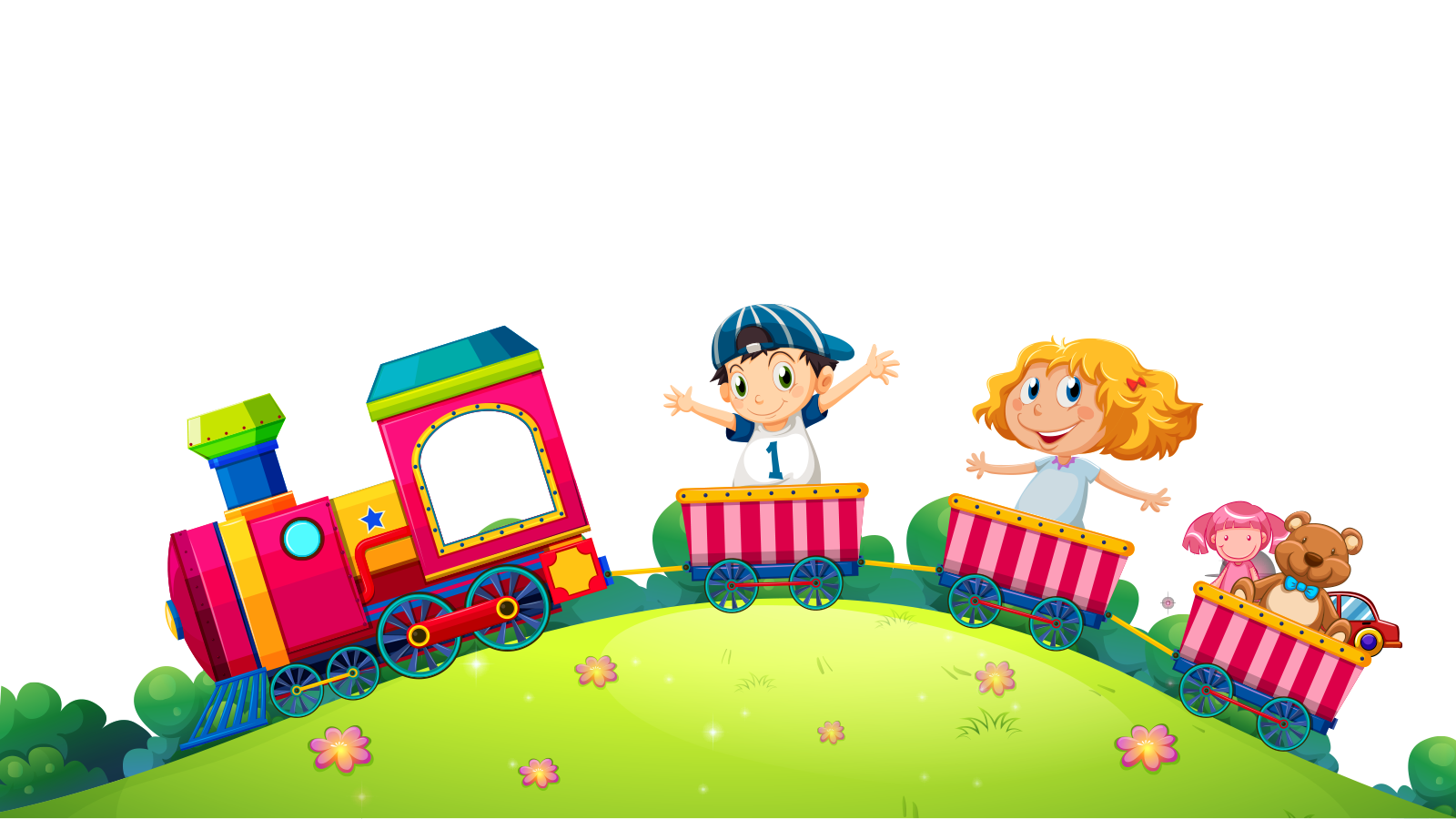 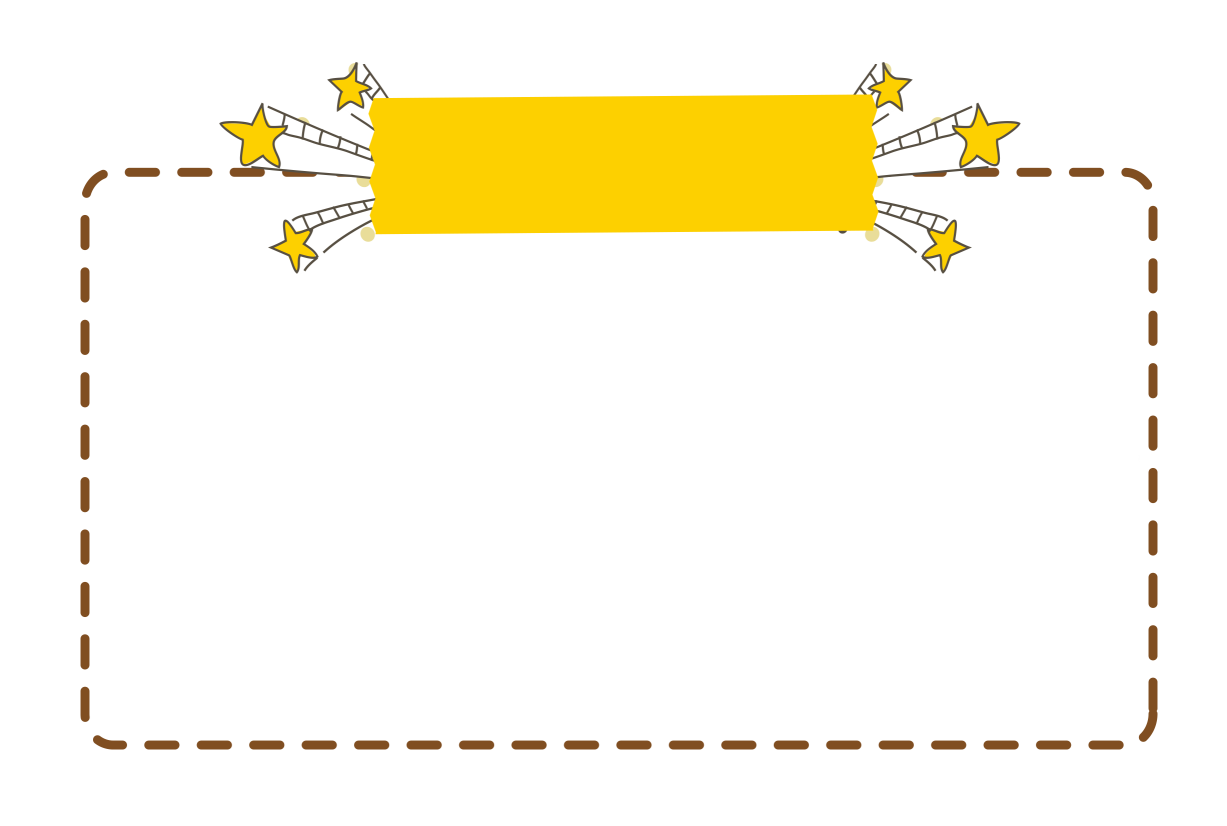 Chúc các con có những giờ học trực tuyến
bổ ích
niềm vui
hiệu quả